Curso de Tutorías 1
Sesión 12: Técnicas de estudios.
TÉCNICAS DE ESTUDIO
ITSON
Bienvenidos!!!
Tutor:
Cubículo
Ubicación y horario de atención
Nombre
Orden del día
Curso de Tutoría 1
¿Qué es estudiar?.
Técnicas de estudio.
Video
Obregón   Navojoa   Guaymas   Empalme
¿cómo estudias?
Según la Real Academia Española (2023) estudiar es
 “ejercitar el entendimiento para alcanzar o comprender algo”.
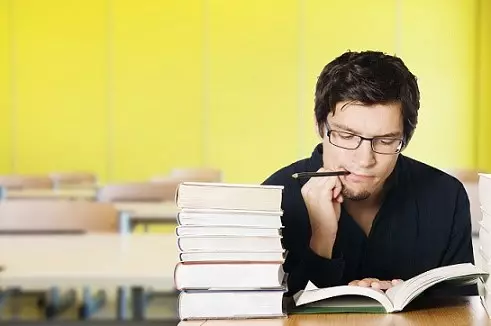 ¿te has preguntado si te funciona tu forma de estudiar? ¿estás satisfecho con los resultados que has alcanzado hasta el momento?
En años recientes, los avances científicos nos ha permitido conocer con mayor profundidad cómo aprende el cerebro humano, lo que nos da la oportunidad, de mejorar los procesos de enseñanza y aprendizaje, de tal forma que los profesores sean más eficaces para enseñar y los alumnos más eficientes para aprender.
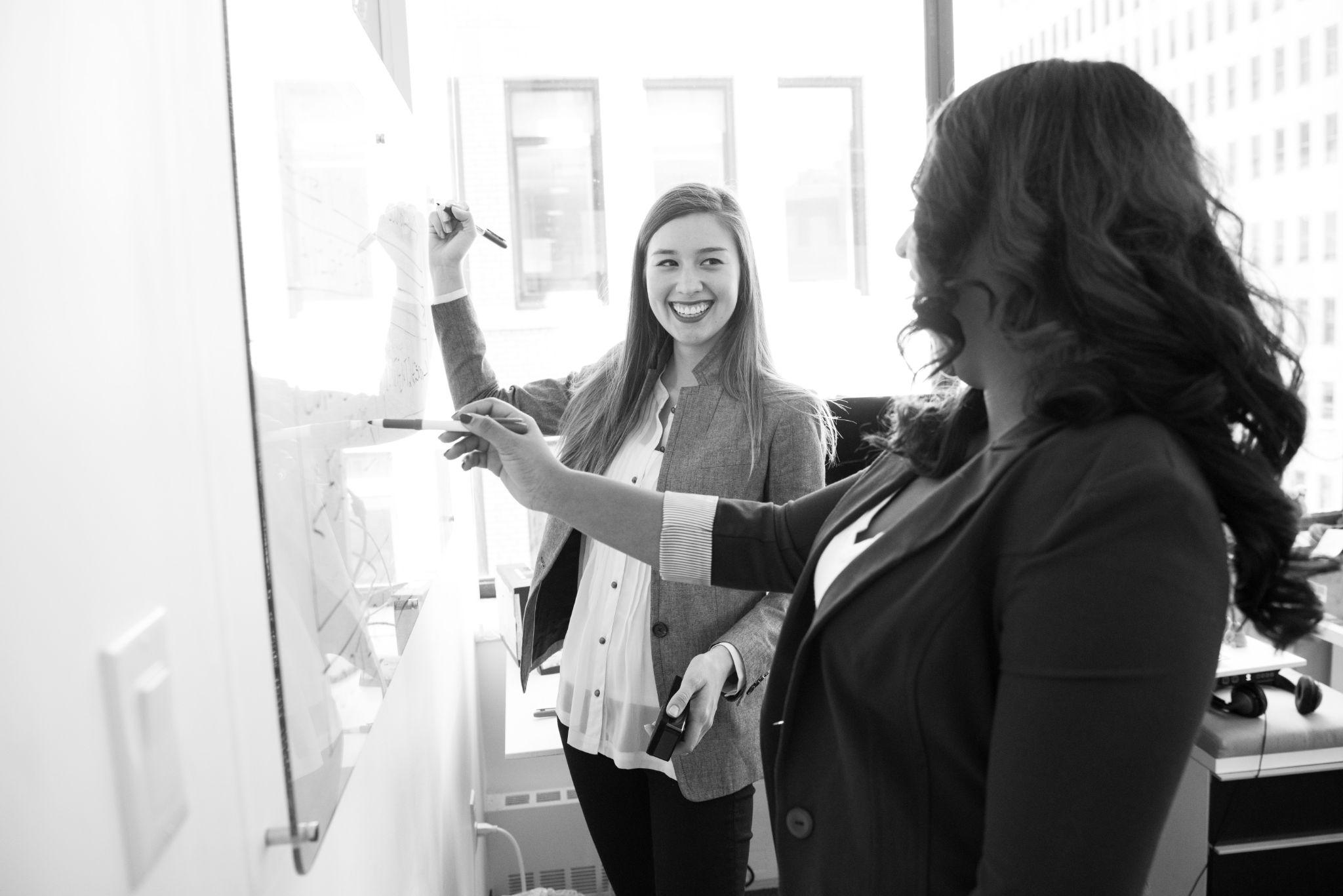 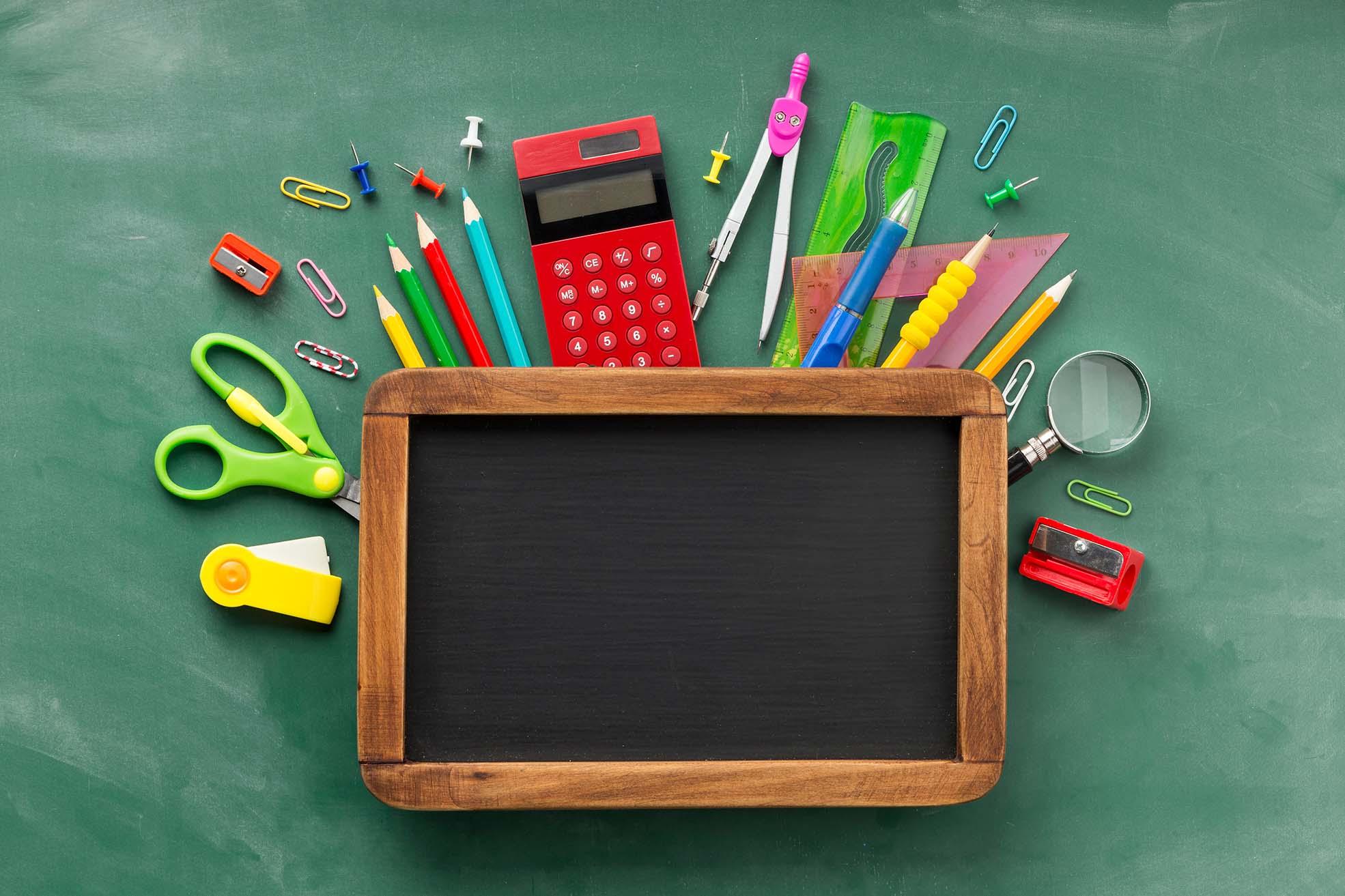 HÁBITOS Y TÉCNICAS DE ESTUDIO
Los hábitos y las técnicas de estudio, son diferentes en cada estudiante, ya que todos tienen una manera diferente de aprender.
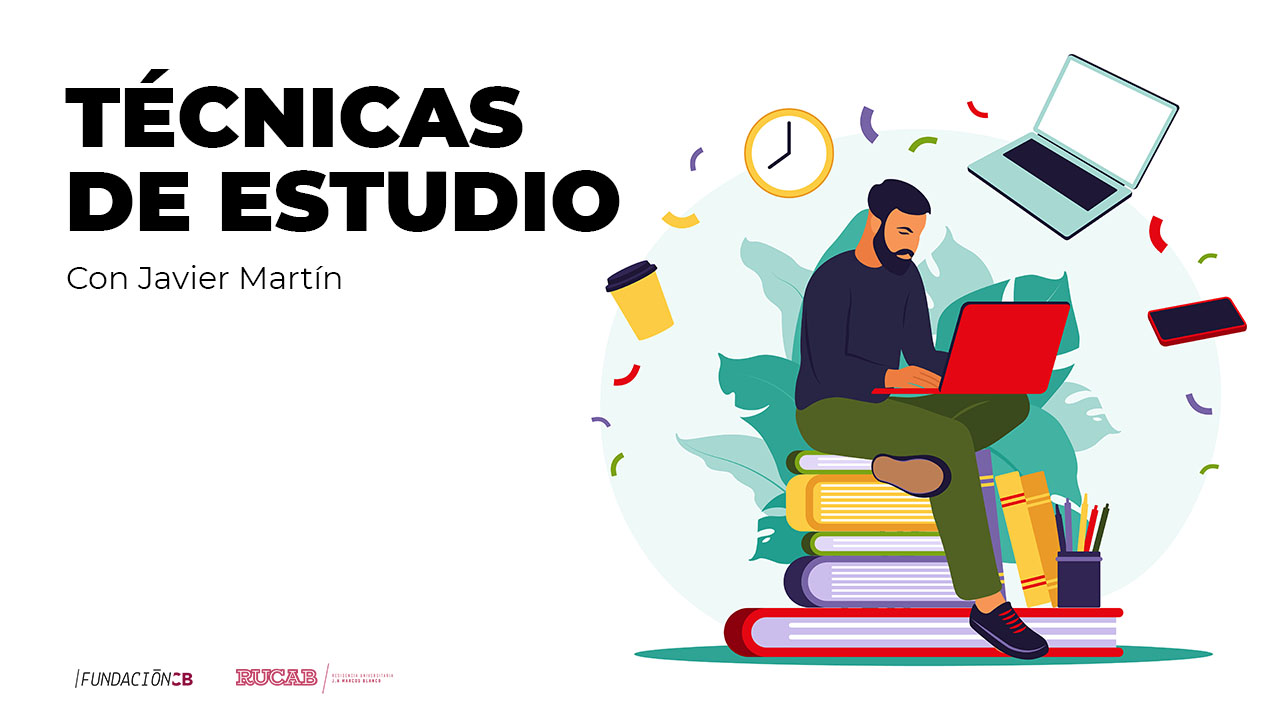 Es importante que tengas a la mano un abanico de opciones para identificar cuáles de esos hábitos o técnicas son apropiadas para ti
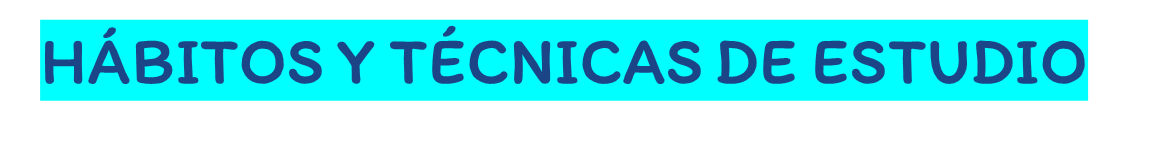 Son cualquier acto adquirido por la experiencia realizada, regular y automáticamente. Es una práctica o costumbre que se realiza frecuentemente. 

Los hábitos de estudios se conceptualizan como los métodos y estrategias que suele usar un estudiante para hacer frente a una cantidad de contenidos de aprendizaje, contar con buenos hábitos nos asegura un buen rendimiento académico…

Veamos algunos
Hábitos de estudio
Imagina el lugar en el que estás y contrasta esto con el lugar que anhelas alcanzar con tus estudios. Coloca una imagen en tu espacio de trabajo que evoque tu anhelo. Cuando sientas que tu motivación decae, dirige tu mirada hacia la imagen.
Hábitos de estudio
El cerebro es como un músculo: solo puede someterse a una cantidad limitada de ejercicio a la vez.
Concéntrate de manera intencionada durante 25 minutos e intenta trabajar con la mayor dedicación posible
Descansa
Concéntrate
Separa el estudio en varias sesiones.
Motívate
Focaliza
Desecha elementos perturbadores, minimiza distractores.
Cuando descansas otra parte de tu mente puede intervenir y trabajar en segundo plano.
Técnicas de estudio
Existen muchas técnicas de estudio, veremos algunas y comentaremos a cuál de ellas utilizamos más comúnmente.    
Y si no está en estas seis la que utilizas, compártenos la tuya.
1.- Atención y concentración
2.- Análisis
3.- Síntesis 
4.- Fragmentar
5.- Grabación
6.- Parafraseo
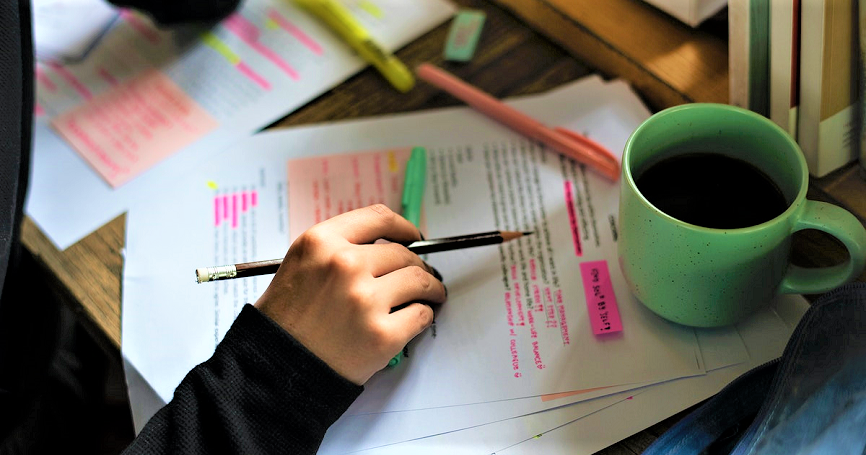 Atención y Concentración
Atención
Concentración
Es la aplicación de la mente a un objeto de manera exclusiva y durante un tiempo determinado Su objetivo es entender, conocer a fondo y grabar en la memoria los conocimientos adquiridos
Es el mantenimiento prolongado de la atención.
Para aumentar la capacidad de atención:
Procurar mantenerse físicamente en forma y sin tensiones a la hora de estudiar
Hacer ejercicios específicos para mejorar la atención Por ejemplo: Contar todas las "a" de una página de un libro teniendo en cuenta el tiempo que tardas en hacerlo Observar un objeto cualquiera durante un minuto intentando recordarlo en el mínimo detalle. Dibujarlo sin el modelo intentando buscar la exactitud de los detalles
Entusiasmarse uno mismo con lo que está haciendo
2. Análisis
Consiste en descomponer, en separar el “todo” (un libro, un tema…) en las partes que lo constituyen.
Prelectura
Subrayado
Lectura
Es la lectura completa del texto, y en ella lo más importante es obtener una comprensión completa del mismo
Consiste en hojear el texto que se va a trabajar con el fin de hacerse una idea general respecto a sus contenidos
Consiste en utilizar un código personal de señales y símbolos a fin de destacar y dejar constancia de los diferentes aspectos que se consideran importantes tras la lectura
3. Síntesis
Consiste en hacer una selección de los contenidos más importantes y de los aspectos más destacados; se puede expresar de varias formas.
4
2
Resumen
1
Mapas conceptuales
3
5
Esquema
Cuadro sinóptico
Lectura
Revisión
4. Fragmentar
01
04
Divide los conceptos en pequeños fragmentos 
o trozos de información para facilitar la comprensión.
02
03
5. Grabación
Consiste en leer con mucha atención las líneas del texto (no más de 4) que se quiere memorizar e intentar repetirlas exactamente, tras unos segundos de espera. Si en el primer intento no se recuerda perfectamente, se vuelve a leer con la máxima concentración. Si se falla en una palabra clave, se repite varias veces mentalemente y se vuelve a intentar. Esta técnica sirve para textos que se deben recordar con exactitud como pueden ser las definiciones.
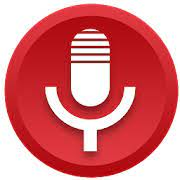 6. Parafraseo
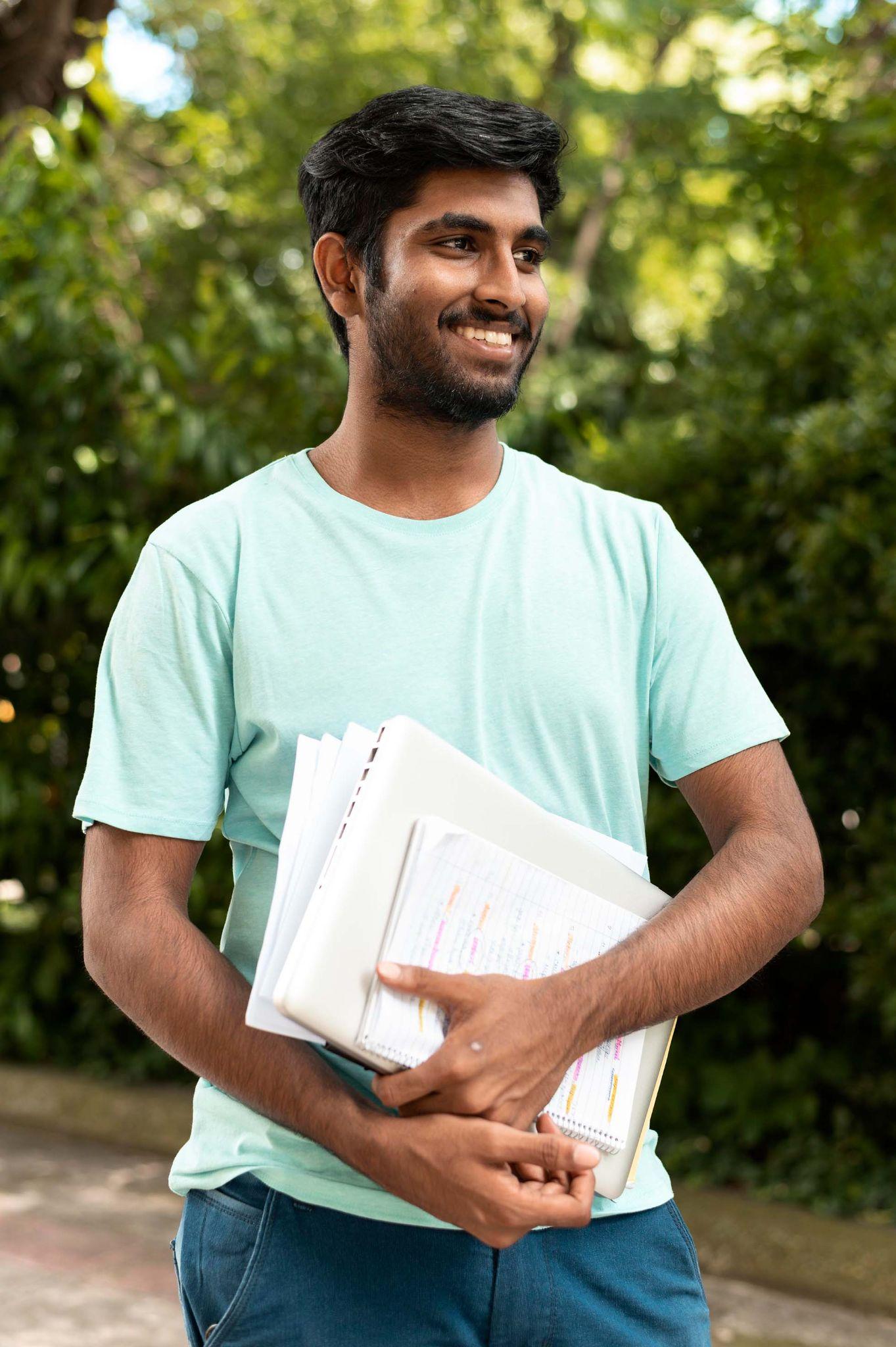 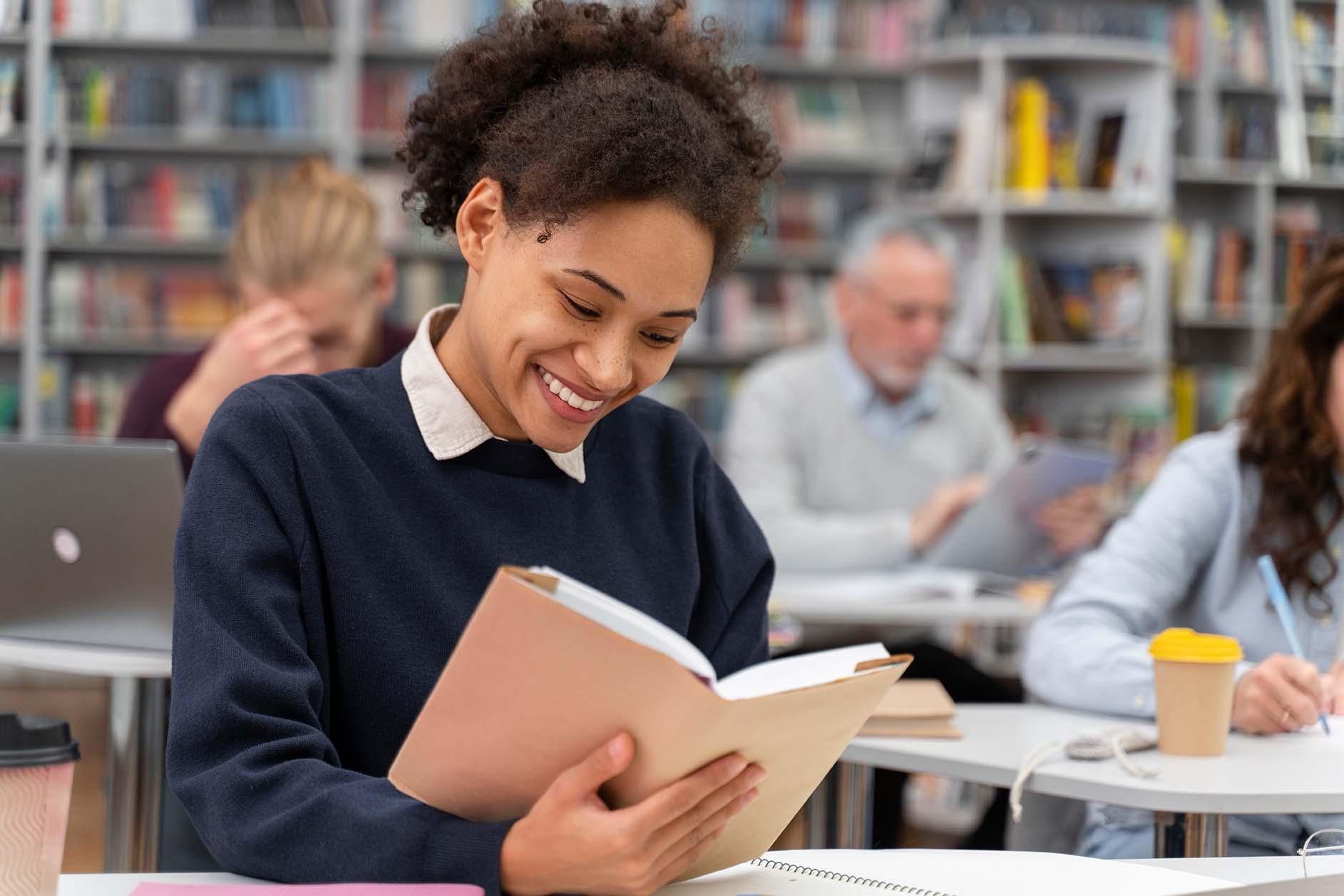 Para memorizar textos o resúmenes algo extensos de forma no literal, se lee el texto y se reproduce con otra palabra. Se puede intentar incluso traducir al lenguaje cotidiano, si es posible, los términos más complicados. Así se logra memorizar una serie de ideas y a la vez se interiorizan las relaciones existentes entre ella.
Video
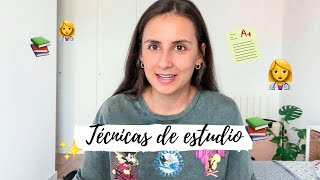 Si eres ESTUDIANTE, éste es tu video
https://www.youtube.com/watch?v=4_WNusTbs5g
Por su atención. Muchas gracias
Referencias
De Estudio, T. (2013). Técnicas de Estudio. Obtenido de http://www. tecnicas-de-Encabezado: RIESGO PSICOSOCIAL Y CLIMA LABORAL estudio.org/investigacion/investigacion39. Html

Gil Sepúlveda, I. L. (2017). Técnicas de estudio. Publicaciones didácticas, 79(1), 420-437.

.
Oakley, B. & Sejnowski (2021). Aprender a aprender. Cómo tener éxito en la escuela sin pasarte todo el día estudiando. Ediciones Obelisco.